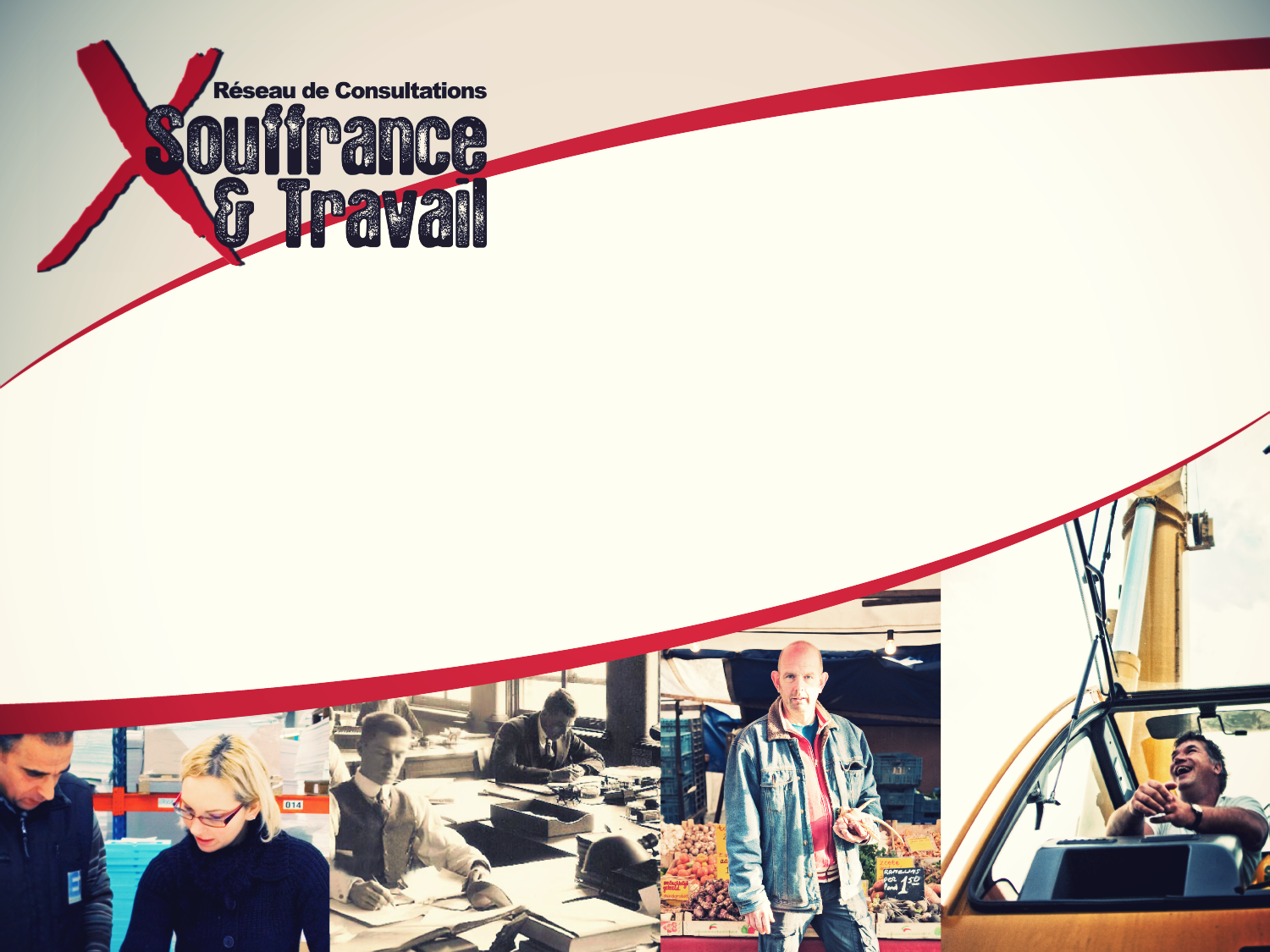 LES ACTEURS DE LAPRISE EN CHARGEQui fait quoi ?Nicolas SANDRET MIT- IDF
LE CHEF D’ÉTABLISSEMENT
Il doit prendre les mesures nécessaires pour assurer la sécurité et protéger la santé physique et mentale des travailleurs (art. L.4121-1 du code du travail).
LE CHEF D’ÉTABLISSEMENT
Ces mesures comprennent :

Des actions de prévention des risques professionnels
Des actions d’information et de formation
La mise en place d’une organisation et de moyens adaptés
LE CHEF D’ÉTABLISSEMENT
Article L. 4121-2 du code du travail
L’employeur met en œuvre les mesures prévues à l’article L.4121-1 du code du travail sur le fondement des principes généraux :
Eviter les risques
Evaluer les risques qui ne peuvent être évités
Adapter le travail à l’homme
LE CHEF D’ÉTABLISSEMENT
Planifier la prévention en y intégrant dans un ensemble cohérent, la technique, l’organisation du travail, les conditions de travail, les relations sociales et l’influence des facteurs ambiants notamment les risques liés au harcèlement moral, tels qu’ils sont définis à l’article L.1152-1 du code du travail.
LE CHEF D’ÉTABLISSEMENT
Art. R.4121-1 du code du travail

L’employeur transcrit et met à jour dans un document unique les résultats de l’évaluation des risques pour la santé et la sécurité des travailleurs à laquelle il procède, en application de l’article L.4121-3 du code du travail.
LE CHEF D’ÉTABLISSEMENT
Article R.4121-2 du code du travail

La mise à jour du document unique d’évaluation des risques est réalisée :
Au moins chaque année
Lors d’un aménagement modifiant les conditions de santé ou de sécurité
Lorsqu’une information supplémentaire intéressant l’évaluation d’un risque dans une unité de travail est recueillie.
EVALUATION DES RISQUESFACTEURS DE RISQUE POUVANT CONDUIRE A LA SOUFFRANCE PSYCHOLOGIQUE AU TRAVAIL :
une culture organisationnelle qui passe sous silence ce type de comportement ou ne le reconnaît pas comme un problème 
un changement soudain d’organisation du travail 
un emploi précaire 
des mauvais rapports entre le personnel et la hiérarchie, un faible niveau de satisfaction de la direction 
de mauvais rapports entre collègues 
un niveau d’exigence de travail excessif  
des défaillances au niveau de la politique de gestion du personnel et un manque de valeurs communes 
une augmentation générale du niveau de stress au travail 
de la confusion et des conflits dans les responsabilités hiérarchiques
LE CHEF D’ÉTABLISSEMENT
Règlement intérieur

Mesures disciplinaires
LE CHEF D’ÉTABLISSEMENT
« Arrêt de la chambre sociale de la cour de cassation du 28/02/2002 et du 11/04/2002, obligation de sécurité de résultats »

Passage d’une obligation de moyens à une obligation de résultats
LE CHEF D’ÉTABLISSEMENT
Sujet responsable

Réaction à la banalisation du mal
SALARIÉ
Droit d’alerte et de retrait

Art. L.4131-1 du code du travailLe travailleur alerte immédiatement l’employeur de toute situation de travail dont il a un motif raisonnable de penser qu’elle présente un danger grave et imminent pour sa vie ou sa santé. Il peut se retirer d’une telle situation.
Jurisprudence pas très favorable.
SALARIÉ
Art. L.1152-2 du code du travail

Aucun salarié, aucun candidat à un recrutement, à un stage ou à une période de formation en entreprise ne peut être sanctionné, licencié ou faire l’objet d’une mesure de discrimination directe ou indirecte notamment en matière de rémunération, de formation, de reclassement, d’affec-tation, de qualification, de classification, de promotion professionnelle, de mutation ou de renouvellement de contrat pour avoir subi ou refusé de subir des agissements répétés de harcèlement moral ou pour avoir témoigné de tels agissements ou de les avoir relatés.
PROCÉDURE DE MÉDIATION
Article L1152-6

	« Une procédure de médiation peut être mise en œuvre par toute personne de l’entreprise s’estimant victime de harcèlement moral ou par la personne mise en cause.
	Le choix du médiateur fait l’objet d’un accord entre les parties.
	Le médiateur s’informe de l’état des relations entre les parties. Il tente de les concilier et leur soumet des propositions qu’il consigne par écrit en vue de mettre fin au harcèlement.
	Lorsque la conciliation échoue, le médiateur informe les parties des éventuelles sanctions encourues et des garanties procédurales prévues en faveur de la victime. »
LES CONSULTANTS
Recours à un expert CHSCT

Art. L.4614-12 du code du travail

	Le CHSCT peut faire appel à un expert agréé :
Lorsqu’un risque grave, révélé ou non par accident du travail, une maladie professionnelle ou à caractère professionnel est constaté dans l’établissement. 
En cas de projet important modifiant les conditions de santé et de sécurité ou des conditions de travail.
LES CONSULTANTS
Experts CHSCT

Article R.4614-7 du code du travail

	Les experts personnes physiques ou morales sont agréés par arrêté conjoint des ministres chargés du travail et de l’agriculture.

	Validité 3 ans, renouvelable.
LES CONSULTANTS
Article L.4622-4 du code du travail

	Afin d’assurer la mise en œuvre des compétences médicales, techniques et d’organisation nécessaire à la prévention des risques professionnels et à l’amélioration des conditions de travail, les services de santé au travail font appel à la :
compétence des organismes : CRAM, OPPBTP, Réseau de l’ANACT
compétence en intervenant prévention des risques professionnels (IPRP) agréés par les organismes ci-dessus (personnes morales ou physiques)
ARACT
Un interlocuteur privilégié dans le diagnostic et les pistes de résolution.

Diagnostic court sur 5 jours, gratuit mais nécessite accord de l’employeur et des représentants du personnel
LISTE DES CONSULTANTS EXPERTS CHSCT disponiblessur les sites officiels
Mais attention aux modalités et qualité des interventions !
SUR RISQUE PSYCHOSOCIAL
Plusieurs arrêts de jurisprudence ont validé l’intervention des experts CHSCT sur des questions de souffrance au travail.
5 juillet 1999, cour d’appel d’Aix en Provence
CRAM du sud est – CHSCT : condition de travail, danger pour la santé physique et morale des salariés. 
Désignation d’un expert CHSCT externe fondée
EXEMPLE DE DÉRAPAGE
Diagnostic des risques psychosociaux dans une entreprise, suite à l’intervention de l’inspecteur du travail, fait par un expert.Phrases tirée du rapport:
Pour les TMS« Certains salariés pratiquent des activités physiques (marche, piscine) pour ralentir les effets de ces troubles. D’autres n’y ont jamais pensé car cela ne fait pas partie de leurs habitudes de vie. On note que la majeure partie ne sachant pas nager se prive implicitement decette détente. La forte féminisation amènel’absence de sports collectifs »
EXEMPLE DE DÉRAPAGE
« Féminité et hiérarchie»
« L’extrême sensibilité caractérielle de femmes proches des transformations hormonales de la ménopause fait le reste pour mieux cristalliser sur les chefs désignés »
« La faible mixité de l’atelier est évidemment de nature à favoriser les tensions hystériques et il est impossible d’introduire à ce jour une hétérogénéité d’équipe limitant rancœurs et jalousies. Aux troubles de la ménopause, s’ajoutent des troubles thyroïdiens, avec des dosages médicamenteux difficiles induisant fatigue, troubles du sommeil, sautes d’humeur et susceptibilité ».
EXEMPLE DE DÉRAPAGE
Pour arrêts de travail trop nombreux:

« L’effondrement de la pratique religieuse n’étant relayée dans les populations à faible niveau culturel par aucune lecture à caractère
métaphysique, etc… »
AUTRE EXEMPLE DE DÉRAPAGE
IPRP envoyé par personne morale, pour évaluation des risques psychosociaux dans une entreprise suite à suspicion de harcèlement moral (entreprise de 8 salariés)

Rapport de 2 pages
Conclusion du rapport

« Je peux affirmer que je n’ai rencontré aucune personne suicidaire, ni aucune personne présentant des risques de harcèlement, ni aucun sentiment de harcèlement »

« Par contre, l’employé en arrêt maladie est indiscutablement problématique. A mon avis sa méfiance relève de problèmes psychiatriques »

« La direction s’est montrée affectée et étonnée de l’attitude de l’inspectrice du travail, je partage son étonnement ».
QUESTIONS ACTUELLES
Les tickets psy :

distribué par le médecin du travail, 10 séances au maximum prises en charge par l’employeur

CNOM (section éthique et déontologie):

« la médecine n’est pas un commerce »
  
« la médecine n’est pas chargée du bien être de la société mais de traiter des gens qui présentent une pathologie ».
QUESTIONS ACTUELLES
Principe de CNOM sur les dispositifs de prise en charge des risques psychosociaux (24/10/08)

L’écoute d’un salarié en détresse est un acte médical qui entre totalement dans le champ de compétence du médecin du travail
Le médecin écoutant est le primo interlocuteur
L’orientation se fait avec l’accord du salarié
La décision du salarié est libre et anonymisée vis-à-vis de l’employeur, l’entreprise ne pouvant en tirer une quelconque conclusion ou sanction du refus par le salarié de consulter le médecin écoutant
Tout ce qui relève de l’entretien du salarié avec le médecin du travail ou le médecin écoutant est couvert par le secret médical et fait l’objet de mention dans le dossier médical(du médecin du travail et du médecin écoutant)
Retrouvez l’intégralité du contenu
Souffrance & Travail sur

www.souffrance-et-travail.com
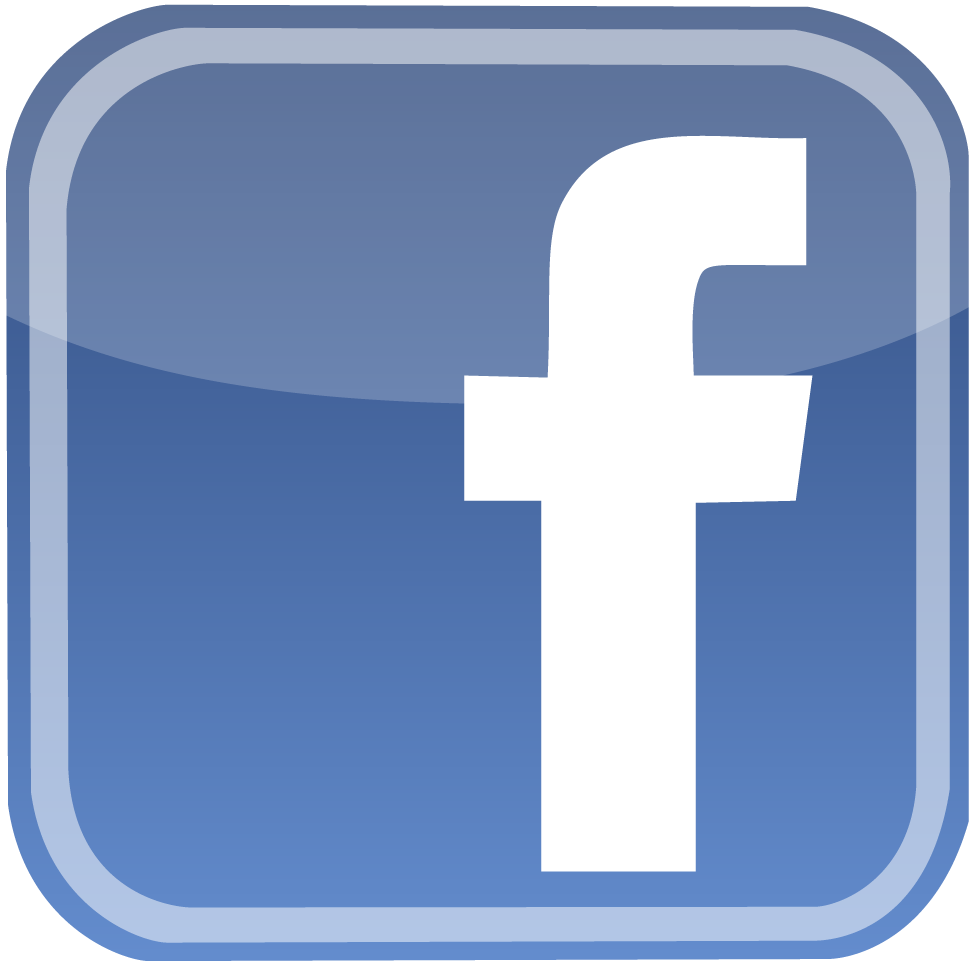 facebook.com/SouffranceEtTravail